Где снеговик?
Интерактивная игра 
для дошкольников.
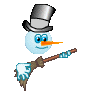 Правила игры
На открывшемся слайде назвать, где находится снеговик по отношению к ёлочке.
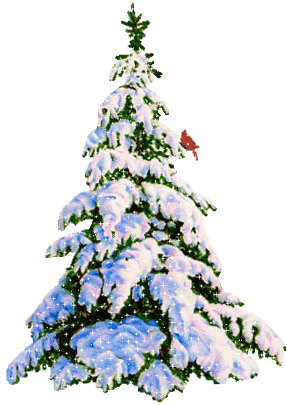 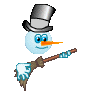 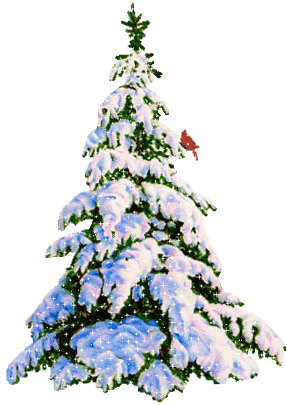 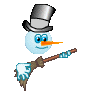 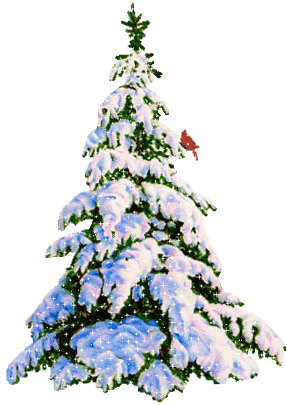 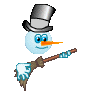 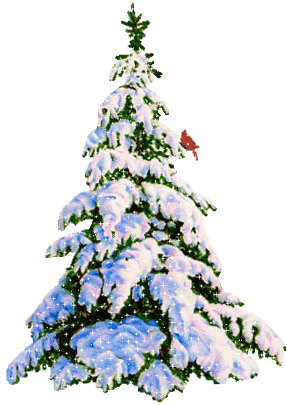 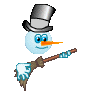 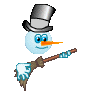 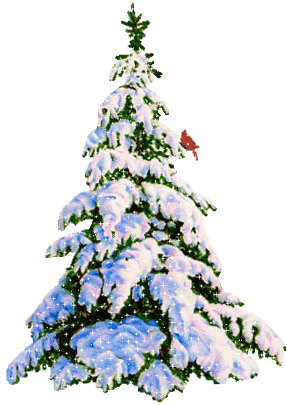 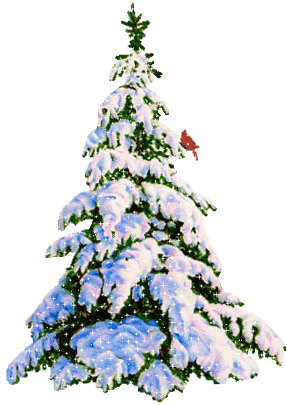 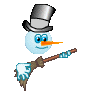 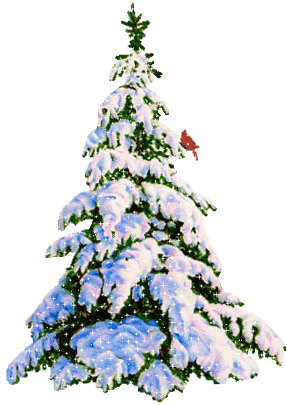 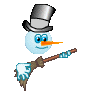